IF5110 Teori Komputasi
4.  Undecidabality (Bagian 1)
Oleh: Rinaldi Munir
Program  Studi Magister Informatika STEI-ITB
1
Makna Undecidabality
Persoalan keputusan (decision problem): persoalan yang jawabannya hanya salah satu dari dua: “ya” (yes) atau “tidak” (no), atau ekivalen dengan 1 atau 0 (true atau false).

Contoh: Diberikan masukan sebuah bilangan bulat n. Apakah n  bilangan prima? Jawabanya: ya (jika n prima) atau tidak (jika n bukan prima)

Persoalan keputusan (problem) yang tidak dapat diselesaikan (solved) oleh komputer disebut undecidable. 
	 undecidable  tidak dapat diputuskan jawabannya “ya” atau “tidak”.
Sebaliknya persoalan keputusan disebuat decidable jika terdapat algoritma yang apabila diberikan instansiasi (instance) persoalan tersebut maka akan memberikan  jawaban “ya” atau “tidak”.
2
Contoh: diberikan program Hello World yang diperkenalkan oleh Brian Cernighan berikut ini.  

	 main()
  { 
     printf(“Hello, world!\n”);
  }


Tetapi ini bukan satu-satunya program Hello World . Ada banyak program lain yang juga mencetak “Hello world!” seperti di bawah ini:
3
main()
  { int X;
    scanf(”%d”, &X); 
    while (X != 1)
    { if (X % 2 == 0)   /* X genap */
          X = X / 2
      else
          X = 3*X + 1;
    }
    if (X == 1)
       printf(“Hello, world!\n”);
  }
Apakah program mencetak “Hello, world!” untuk semua nilai  X?
4
Program menerima input n
 Lalu mencari solusi integer dari
  persamaan xn + yn = zn.
 Jika ditemukan, maka cetak 
  “Hello, world!”
Jika tidak pernah menemukan 
 x, y, dan z yang memenuhi, ia akan 
 terus looping dan tidak pernah 
mencetak “Hello, world!”
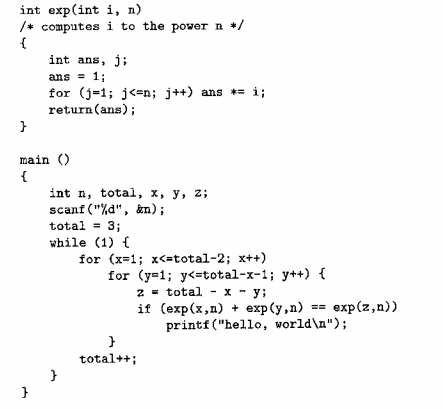 -  Untuk  n = 2, solusinya ada yaitu x = 3, y = 4, dan z = 5. 
-  Jadi untuk n = 2 program mencetak “Hello, world!”
  Tetapi untuk n > 2 program tidak pernah menemukan 
    x, y, dan z yang memenuhi, sehingga gagal mencetak “Hello, world!”
5
Apakah ketiga program Hello world di atas selalu mencetak string “Hello, world!” untuk setiap input yang diberikan? 

Persoalan Hello-world (Hello-world- problem): 
	Diberikan sebuah program P beserta masukan I (jika ada). Tentukan apakah program P mencetak string “Hello, world!” sebagai luarannya?
	 decision problem
		
			          ya, jika P mencetak “Hello, world!’
	Jawaban : 
			         tidak, jika P tidak mencetak “Hello, world!”
Akan dibuktikan bahwa tidak ada algoritma untuk memecahkan
   persoalan Hello-world.
6
Hello-world Tester
Untuk membuktikan bahwa tidak ada algoritma untuk memecahkan persoalan Hello-world, kita mengasumsikan terdapat program H sebagai Hello-world tester. 
Hello-world tester memeriksa apakah program P  beserta  data masukan I mencetak string “Hello, world!”.
Misalkan program tester tersebut adalah H. Program H menerima masukan berupa P dan I, dan memberikan luaran berupa  string “ya” atau “tidak”.
P
H
ya
I
tidak
Gambar 1. Program  hipotetik H sebagai Hello-world tester
7
Jika sebuah persoalan memiliki algoritma penyelesaian seperti H, maka algoritma tersebut selalu dengan tepat memberikan jawaban “ya” atau “tidak” apapun instansiasi persoalan yang diberikan. Jika demikian maka kita katakan persoalan tersebut decidable.  
	Sebaliknya disebut undecidable. 

Akan dibuktikan bahwa H  untuk persoalan Hello-world tidak pernah ada, yaitu persoalan Hello-world adalah undecidable. 

Pembuktian bahwa H tidak ada dilakukan dengan cara  kontradiksi, yaitu mengasumsikan persoalan Hello-world adalah decidable. 

Kontradiksi dilakukan dengan membuat modifikasi pada H.  Modifikasi itu mudah dilakukan, karena jika H ditulis dalam Bahasa C maka modifikasinya hanya dengan mengubah statement di dalam program H.
8
Asumsikan  bahwa H ada.
Sekarang, modifikasi H menjadi H1 yang memiliki perilaku seperti H,  tetapi H1 tidak mencetak string “tidak” sebagai luarannya, melainkan mencetak “Hello, world!”.
P
H1
ya
I
Hello, world!
Gambar 2. H1 berlaku seperti H, tetapi H1  mencetak “Hello, world!” ketika  
                    H mencetak “tidak”
9
Selanjutnya, modifikasi H1 menjadi H2. 
	- H2 hanya menerima satu masukan yaitu  P. 
     - H2 memiliki perilaku seperti H1 tetapi baik program dan data masukannya keduanya sama dengan P. 
        Dengan kata lain, H2(P) = H1(P, P)
H2
ya
P
Hello, world!
Gambar 3. H2 berlaku seperti H1, tetapi  masukannya adalah P  sebagai P  sekaligus  I
10
Untuk memodifikasi H1 menjadi H2, caranya adalah sebagai berikut:
     1. H2 mula-mula membaca seluruh kode program P dan menyimpannya di dalam larik (array) A. 
     2. H2 kemudian mensimulasikan H1, tetapi ketika H1 akan membaca input dari P (yaitu I), maka langkahnya diganti dengan membaca string yang sebelumnya disimpan di dalam larik A. 

Perhatikan Gambar 3, bahwa H2, bila diberikan program P sebagai masukannya, akan menghasilkan luaran “ya” jika P mencetak “Hello, world!” bila masukannya adalah string dirinya sendiri.

Selain itu, H2  akan mencetak “Hello, world” jika P (yang menerima masukan dirinya sendiri) tidak  mencetak “Hello, world!” sebagai luarannya.
11
Akan ditunjukkan bahwa H2 tidak ada, akibatnya H1 tidak ada, dan kesimpulannya H  juga tidak ada.  
Kunci pembuktiannya adalah dengan membayangkan apa yang dilakukan H2 jika masukan yang diberikan adalah dirinya sendiri (Gambar 4).
Dengan kata lain, apa yang dilakukan oleh H2(H2)?
H2
ya
H2
Hello, world!
Gambar 4.  Apa  yang dilakukan H2 bila menerima masukan adalah dirinya sendiri?
12
1) Jika H2(H2) = “ya”  maka apabila H2 diberikan H2 sebagai data masukannya maka ia tidak mencetak “Hello, world!”.
	Namun, H2(H2) = H1(H2, H2) = H(H2, H2), dan H mencetak “ya” jika dan hanya jika masukan pertamanya, yaitu H2 (yang menerima masukan kedua sebagai data),  mencetak “Hello, world!”.
	Jadi, H2(H2) = “ya”  mengimplikasikan H2(H2) = “Hello, world!”

2) Tetapi, jika H2(H2) = “Hello, world!” , maka H1(H2, H2) = “Hello, world!” dan H(H2, H2) = “tidak”.  (maksudnya, H mencetak “tidak” jika dan hanya jika masukan pertamanya, yaitu H2 (yang menerima masukan kedua sebagai data), tidak mencetak “Hello, word!” (berarti mencetak “ya”)
	Jadi, H2(H2) = “Hello, world!” mengimplikasikan H2(H2)  =  “ya”  

Kedua situasi ini paradoks, sehingga disimpulkan H2 tidak ada, akibatnya H1 tidak ada,  dan kesimpulannya  H juga tidak ada. 

Dengan kata lain, tidak ada algoritma untuk menentukan apakah program P dengan masukan I mencetak “Hello, world!” sebagai luarannya. Persoalan Hello-world adalah undecidable.
13
Bahasa vs. Persoalan
Ingatlah kembali bahwa bahasa adalah himpunan string
Bahasa (pada alfabet A) adalah himpunan bagian dari A*.

Sebuah instans persoalan (problem) dapat diekspresikan sebagai himpunan  string  <input,output>. 

Misalnya, persoalan penjumlahan (a+b) ekivalen dengan himpunan string  yang berbentuk {a1b11a+b}. Integer a dan b dinyatakan sebagai 0a dan 0b, sedangkan a+b dinyatakan sebagai 0a+b
		Contoh: {0001001100000, 000001000110000000} 
	Penjelasan: 0001001100000” artinya apakah 3 + 2 = 5?
	Jawaban untuk persoalan ini adalah YA atau TIDAK		
	Himpunan string-string tersebut membentuk bahasa pada alfabet biner
Jadi, setiap persoalan berkoresponden dengan bahasa.
14
Contoh lain: persoalan hello-world (yang dibahas pada bagian awal kuliah) dapat  direpresentasikan sebagai string yang terdiri dari kode program hello-world (dalam Bahasa C) diikuti dengan satu atau lebih masukan (jika ada).

	Himpunan string tersebut membentuk bahasa pada alfabet yang tediri dari karakter-karakter ASCII.

	{main(){printf(“Hello, world!\n”);}##’Hello,world! }

	Instans persoalan di atas dibaca: apakah kode-kode program C tersebut memberikan luaran “Hello,world!” sebagai luaran pertamanya?
	Jawaban untuk persoalan ini adalah YA atau TIDAK.
15
Dua Tipe Mesin Turing
Terdapat dua tipe Mesin Turing (MT) didasarkan pada apakah ia berhenti atau tidak setelah diberikan input string:
     1.   Mesin Turing yang selalu berhenti untuk setiap input string yang diberikan, tanpa memperhatikan apakah ia menerima (accept)  atau tidak menerima string tersebut.
	 Persoalan yang diselesaikan oleh mesin Turing tipe ini disebut  decidable problems.
	 Dengan kata lain, sebuah persoalan disebut dedicable jika mesin Turing dapat memecahkan (solve atau decide) ) persoalan tersebut 
	 Mesin Turing dalam hal dapat disebut sebagai sebuah algoritma.
	 Bahasa yang diterima oleh mesin Turing tipe ini disebut bahasa rekursif (recursive language)
16
 Mesin Turing tipe ini memberikan jawaban “YA” (accept)
      atau “TIDAK” (reject) untuk setiap instans persoalan.
Mesin Turing
YA
Instans 
persoalan
TIDAK
if jawaban persoalan adalah YA
maka berhenti pada status ya 


if jawaban persoalan adalah TIDAK
maka berhenti pada status TIDAK
17
Status YA
Status TIDAK
Status YA dan status TIDAK adalah status berhenti (final state)
18
 Contoh decidable problem:
Apakah jawaban persoalan di bawah ini, YA atau TIDAK?
Apakah mesin M memiliki tiga status?
Apakah string w adalah bilangan biner?
Apakah sebuah DFA M menerima sembarang 
   masukan string?
19
2. Mesin Turing yang hanya berhenti jika ia menerima string yang diberikan (dinyatakan oleh status akhir). Jika mesin tidak menerima, maka ia tidak akan berhenti (infinite loop)
	      Jadi, kita tidak pernah yakin apakah string tersebut 
		  diterima atau ditolak. 
           Bahasa yang diterima oleh mesin Turing tipe ini disebut bahasa yang dapat dienumerasi secara rekursif  (recursively enumerable language)
           Mesin Turing tipe ini sering diacu sebagai prosedur
20
Recursive Languages vs. Recursively Enumerable (RE) Languages
Sebuah bahasa formal disebut bahasa rekursif (recursive lanauage) jika terdapat mesin Turing yang selalu berhenti untuk setiap input string yang diberikan. 

Sembarang mesin Turing M untuk bahasa rekursif akan terlihat seperti ini:
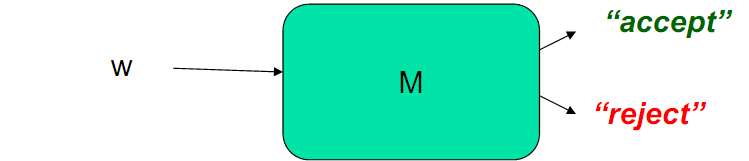 21
Sebuah bahasa formal disebut bahasa recursively enumerable (RE) jika terdapat mesin Turing yang hanya berhenti jika jika menerima (accept) input string yang diberikan. 

Sembarang mesin Turing M untuk bahasa RE akan terlihat seperti ini:
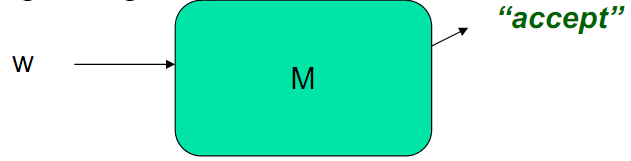 22
Istilah “rekursif” sinonim dengan decidable. 
Di dalam pemrograman atau matematika, sebuah fungsi rekursif  akan pasti berhenti.
 Jadi, sebuah persoalan disebut rekursif jika kita dapat membuat fungsi rekursif untuk memecahkannya, dan fungsi rekursif tersebut selalu berhenti. 

Istilah “recursively enumerable”  memiliki  makna yang serupa dengan di atas.  Sebuah fungsi yang dapat mendaftarkan semua string dari sebuah bahasa disebut fungsi yang “mengenumerasi” bahasa tersebut.  

Bahasa yang anggota-anggotanya didaftarkan dalam suatu urutan tertentu sama dengan bahasa yang diterima oleh Mesin Turing, meskipun mesin Turing mungkin akan  infinite loop pada input string yang tidak ia terima.
23
Definisi Formal
Definisi. Misalkan  adalah alfabet dan L  * adalah sebuah bahasa. Kita katakan bahasa L adalah rekursif  jika L = L(M) untuk mesin Turing M sedemikian sehingga untuk setiap w * berlaku kondisi berikut:
Jika w  L, maka komputasi mesin Turing M terhadap input string w berhenti pada status diterima (accept status).
Jika w L, maka komputasi mesin Turing M terhadap input string w berhenti pada status ditolak (reject status).
Keterangan: L = L(M) artinya bahasa yang diterima oleh mesin Turing M
24
Mesin  Turing M yang bertipe ini dapat dianggap sebagai sebuah “algoritma”. Algoritma adalah urutan langkah-langkah yang terdefinisi dengan baik dan selalu berhenti  dan menghasilkan jawaban.

Oleh karena sebuah persoalan berkoresponden dengan sebuah bahasa, maka persoalan L disebut decidable jika ia adalah bahasa rekursif.  Dengan kata lain, sebuah bahasa disebut dicidable jika terdapat algoritma yang:
	 (i)  berhenti pada setiap input string w, dan
	 (ii) menyimpulkan apakah w  L atau w  L.

Bahasa yang tidak decidable disebut undecidable language. Untuk bahasa undecidable tidak terdapat algoritma yang memenuhi (i) dan (ii).
25
Hubungan Antara Bahasa Rekursif, RE, dan non-RE
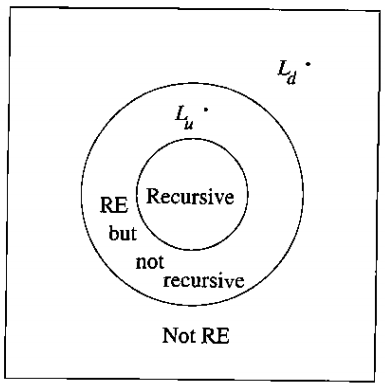 Keteangan: 
Ld = Bahasa diagonalisasi (akan dijelaskan kemudian)
Lu = Bahasa Universal (akan dijelaskan kemudian)
26
Hirarkhi bahasa formal menurut Chomsky:
Non-RE Languages
Context-free
(PDA)
Regular
(DFA)
RecursivelyEnumerable (RE)
Context
sensitive
Recursive
27
Recursive, RE, Undecidable languages
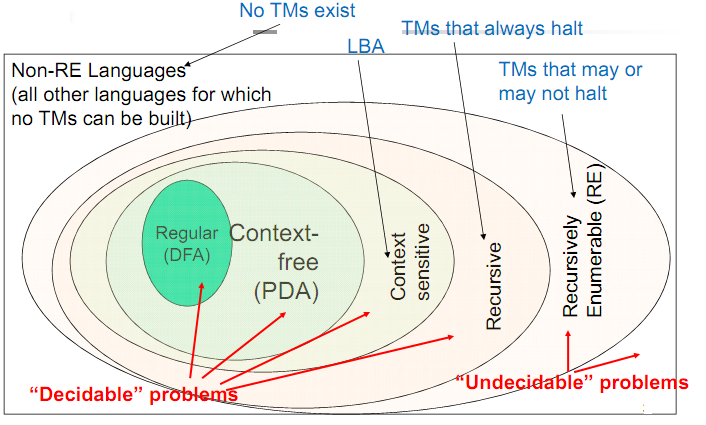 28
Kaidah Tentang Komplemen
Misalkan L adalah sebuah bahasa pada alfabet {0, 1} dan       adalah komplemennya. 

	Kaidah 1: Jika L rekursif, maka      juga rekursif
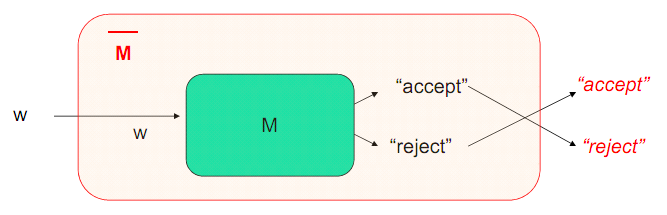 29
Kaidah 2: Jika L dan      adalah RE, maka L adalah rekursif. Menurut Kaidah 1,       juga rekursif. 
    
      Misalkan L1 = L(M1) dan L2 =      = L(M2)
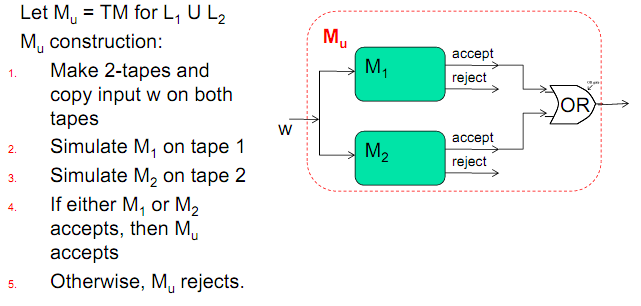 30
Undecidable Problems
Beberapa persoalan tergolong undecidable, yang berarti tidak terdapat mesin Turing yang dapat menyelesaikan instans persoalan tersebut.
	Contoh:   Hello-world problem
		         Halting problem
		         Membership Problem
31
Membership Problem
Membership problem: Diberikan mesin Turing M dan string w. Apakah M menerima w? Dengan kata lain, apakah w termasuk ke dalam bahasa yang dikenali oleh M, atau w  L(M)?
32
Untuk membuktikan bahwa membership problem adalah undecidable, maka dilakukan pembuktian dengan kontradiksi sebagai berikut:

	Misalkan terdapat mesin Turing H untuk memecahkan membership problem.
menerima
YA
TIDAK
menolak
33
Misalkan L adalah bahasa recursively enumerable dan misalkan M adalah mesin Turing yang menerima L. 
	Kita akan buktikan bahwa L juga adalah bahasa rekursif. 
	Kita gambarkan mesin Turing yang menerima L dan berhenti pada sembarang masukan apapun yang diberikan:
YA
terima
M menerima w?
TIDAK
tolak
34
Oleh karena itu L adalah bahasa rekursif 

	Karena L adalah bahasa yang dipilih sembarang, maka setiap bahasa recursively enumerable juga adalah bahasa rekursif. 

	Tetapi, terdapat bahasa recursively enumerable yang bukan bahasa rekursif. 

	Kontradiksi!
35
Halting Problem
Halting problem adalah persoalan recursively enumerable yang juga  undecidable.

	Halting Problem: Diberikan sebuah program P dan masukannya, I. Tentukan apakah P akan berhenti pada input I?  

Mengingat mesin Turing dapat dipandang sebagai sebuah program dan pita sebagai data masukan, maka deskripsi Halting Problem di atas ekivalen dengan Halting Problem pada mesin Turing,  seperti yang sudah dipelajari sebelumnya: 

	Halting Problem: Diberikan mesin Turing M dan string masukan w. Tentukan apakah  M  akan berhenti pada input w?
36
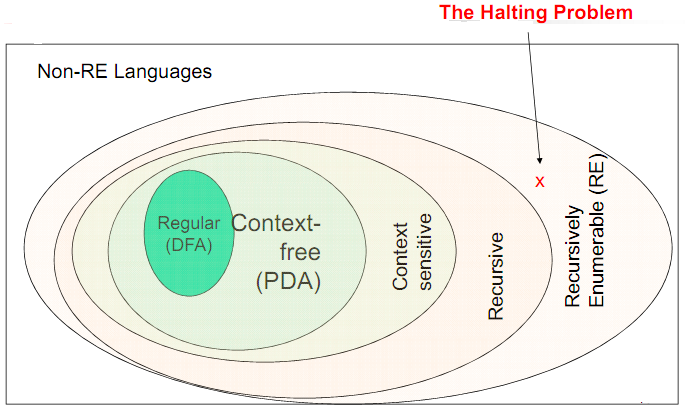 37
Akan dibuktikan bahwa Halting Problem adalah undecidable.

Untuk membuktikannya, asumsikan bahwa Halting Problem adalah decidable, yaitu terdapat mesin Turing universal H yang mensimulasikan perilaku mesin Turing M.

H menerima input berupa perilaku M dan data w. H memberikan jawaban “1” jika M berhenti setelah mengolah w, atau “0” jika M tidak berhenti setelah mengolah w.
M berhenti setelah
mengolah w
M
H
1
M tidak berhenti  
setelah mengolah w
0
w
38
Konstruksi H
w
Akankah M berhenti 
setelah mengolah w?
M
Perilaku M
w
H menuliskan:
“1” jika M berhenti setelah membaca w
“0” jika tidak
H
39
Misalkan mesin H dimodifikasi menjadi mesin H1 sedemikian sehingga H1 memiliki perilaku seperti H, namun bedanya: 
H1 mengalami infinite loop jika M berhenti setelah mengolah w
H1 berhenti jika M tidak berhenti (mengalami infinite loop) setelah mengolah w
Perilaku M
w
H1 mengalami infinite loop jika M
berhenti setelah mengolah  w
H1
H1 berhenti jika M tidak berhenti  (mengalami infinite loop)  setelah mengolah w
40
Selanjutnya, mesin H1 dimodifikasi lagi menjadi mesin H2. Mesin H2 membaca hanya deskripsi perilaku M, lalu menirukan perilaku H1. 
Perilaku H2 dapat digambarkan sebagai berikut:  Jika diberikan deskripsi perilaku mesin M, maka:
H2 mengalami infinite loop jika M berhenti  setelah mengolah deskripsi perilaku M sendiri.
 H2  berhenti jika M tidak berhenti (mengalami infinite loop) setelah mengolah deskripsi perilaku M sendiri.
H2 menyalin perilaku M
H2   menirukan perilaku H1
copy
perilaku
input
Perilaku M
Perilaku M
Perilaku M
H2 mengalami infinite loop jika M
berhenti setelah mengolah  M
H2
H2
H2 berhenti jika M tidak berhenti  setelah mengolah M
41
Akan ditunjukkan bahwa H2 tidak ada, akibatnya H1 tidak ada, dan kesimpulannya H  juga tidak ada.

Cara pembuktiannya adalah dengan mengamati apa yang terjadi pada H2 jika masukan yang diberikan adalah perilaku dirinya sendiri .
perilaku H2
H2
H2
H2
H2
42
Perilaku H2: 
Mengalami infinite loop jika H2 berhenti setelah mengolah h2. 
Berhenti jika H2 tidak berhenti  (mengalami infinite loop) setelah mengolah h2.  






Pada keadaan yang digambarkan oleh Gambar di atas, dapat ditunjukkan sifat-sifat berikut: 
 H2  mengalami infinite loop jika H2 berhenti setelah mengolah  perilakunya sendiri, dan
 H2  berhenti  jika H2 tidak berhenti (mengalami infinite loop) setelah mengolah  perilakunya sendiri
H2
h2
H2
H2
H2
KONTRADIKSI!!!
43
Dari kedua sifat di atas terlihat adanya hal yang bertentangan: 

	H2  mengalami infinite loop jika dan hanya jika H2 berhenti. 

	Hal ini tidak mungkin terjadi atau kontradiksi, sehingga akibatnya dapat disimpulkan:

		 H2 tidak ada ==> H1 tidak ada ==> H tidak ada

Dengan kata lain, mesin Turing untuk menyelesaikan Halting Problem tidak mungkin ada!

Dengan kata lain, Halting Problem adalah undecidable.
44